Výzva č. 625/03_16_047/CLLD_16_01_129VÝZVA MAS MEZI ÚPOU A METUJÍ – PRORODINNÁ OPATŘENÍ I
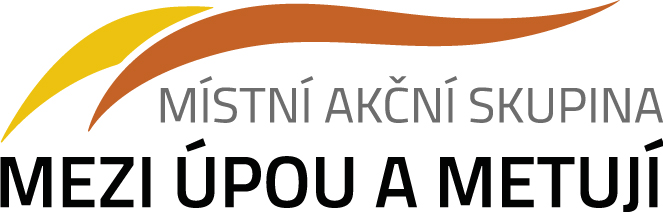 Hana Kovářová
PROGRAM SEMINÁŘE
Seznámení s výzvou  
Podporované aktivity  
Indikátory 
Způsobilost výdajů  
Proces hodnocení a výběru projektů 
Příprava projektové žádosti  
Základní informace o aplikaci MS2014+ 
Publicita  
Diskuze na závěr
ÚVOD
Prorodinná opatření by měla pomoci rodičům snadněji sladit rodinný a pracovní život. 
Cílem není pasivní podpora rodiny, ale vytváření podmínek a odstraňování překážek ztěžujících rodičům snadnější skloubení pracovního a rodinného života.
PŘEDSTAVENÍ VÝZVY – CÍL VÝZVY
Cíl výzvy týkající se slaďování rodinného a pracovního života: 
podpora rodiny z oblasti sociálního začleňování a zaměstnanosti   
usnadnit rodičům předškolních a školních dětí vstup na trh práce 
přispět ke zvýšení zaměstnanosti rodičů 
přispět ke sladění rodinného a pracovního života 
předcházení sociálního vyloučení osob
IDENTIFIKACE VÝZVY
Výzva MAS MEZI ÚPOU A METUJÍ – PRORODINNÁ OPATŘENÍ I
Číslo výzvy: 625/03_16_047/CLLD_16_01_129
Prioritní osa: 2 Sociální začleňování a boj s chudobou  
Investiční priorita: 2.3 Strategie komunitně vedeného místního rozvoje   
Specifický cíl: 2.3.1 Zvýšit zapojení lokálních aktérů do řešení problémů nezaměstnanosti a sociálního začleňování ve venkovských oblastech   
Typ výzvy: Kolová 
Míra podpory: 85 - 100 % dle typu žadatele 
Území realizace: území MAS MEZI ÚPOU A METUJÍ
Udržitelnost: není stanovena 
Forma financování:  Ex ante/ Ex post
IDENTIFIKACE VÝZVY
Výzva MAS MEZI ÚPOU A METUJÍ – PRORODINNÁ OPATŘENÍ I
Datum vyhlášení výzvy MAS: 06. 08. 2018
Datum zahájení příjmu žádostí o podporu: 06. 08. 2018, 12:00 hodin
Datum ukončení příjmu žádostí o podporu: 24. 09.2018, 12:00 hodin
Maximální délka, na kterou je žadatel oprávněn projekt naplánovat:  36 měsíců  
Nejzazší datum pro ukončení fyzické realizace projektu:  30.6.2022
Časová způsobilost: od data vyhlášení výzvy MAS 
Finanční alokace výzvy: 2 500 000,- Kč 
Minimální výše celkových způsobilých výdajů projektu:  400 000,- Kč 
Maximální výše celkových způsobilých výdajů projektu:  2 500 000,- Kč
ŽADATELÉ
Obecně může být dle pravidel OPZ oprávněným žadatelem pouze:  
osoba (právnická nebo fyzická), která je registrovaným subjektem v ČR, tj. osoba, která má vlastní identifikační číslo (tzv. IČO někdy také IČ);  
osoba, která má aktivní datovou schránku;  
osoba, která nepatří mezi subjekty, které se nemohou výzvy účastnit z důvodů insolvence, pokut, dluhu aj. 
Podmínky oprávněnosti žadatele jsou posuzovány během hodnocení a výběru projektů a musí být splněny k datu podání žádosti o podporu.
ŽADATELÉ
Oprávnění žadatelé:  
Obce
Organizace zřizované obcemi
Dobrovolné svazky obcí
Organizace zřizované kraji
Příspěvkové organizace
Nestátní neziskové organizace
Poradenské a vzdělávací instituce
Školy a školská zařízení
CÍLOVÉ SKUPINY
Osoby pečující o malé děti 
Osoby pečující o osobu mladší 15 let. Pro potřeby vykazování se cílová skupina Rodiče dětí zařazuje pod cílovou skupinu Osoby pečující o malé děti. 
Osoby vracející se na trh práce po návratu z mateřské/rodičovské dovolené
Osoby, které nevykonávaly zaměstnání nebo samostatně výdělečnou činnost po dobu mateřské/rodičovské dovolené a v řádu měsíců se u nich očekává návrat na trh práce. 
 Rodiče samoživitelé 
Neprovdané, ovdovělé nebo rozvedené ženy, svobodní, ovdovělí nebo rozvedení muži a ženy i muži osamělí z jiných vážných důvodů, nežijí-li s druhem, popřípadě s družkou nebo s partnerem, kteří pečují o osobu mladší 15 let.
CÍLOVÉ SKUPINY
Podmínky vymezující cílovou skupinu rodičů využívajících služeb péče o děti:  
U cílové skupiny rodičů dětí musí být zajištěna vazba na trh práce. Příjemce má pro každé dítě využívající služeb v rámci projektu písemně doloženo, že oba rodiče (resp. jiné osoby pečující o dítě ve společné domácnosti) splňují jedno z následujících kritérií:  
jsou zaměstnaní, vykonávají podnikatelskou činnost,  
v případě nezaměstnanosti si zaměstnání aktivně hledají, jsou zapojeni v procesu vzdělávání či rekvalifikace.
CÍLOVÉ SKUPINY
Osoby pečující o dítě jsou uvedeny v přihlášce dítěte do zařízení. V případě střídavé péče stačí uvést údaje pro jednu z domácností, kde dítě pobývá. Spolu s přihláškou rodič doloží následující doklady:  
zaměstnaný rodič doloží potvrzení zaměstnavatele o pracovním poměru (pracovní smlouva, DPP, DPČ) s uvedením doby trvání pracovního poměru; OSVČ doloží potvrzení ČSSZ o úhradě odvodů na sociální pojištění  
nezaměstnaný rodič (případně jiná pečující osoba) doloží potvrzení z ÚP ČR o tom, že je veden v evidenci uchazečů o zaměstnání (popř. potvrzení od pomáhající organizace); osoby v procesu vzdělávání doloží potvrzení o studiu  
osoby absolvující rekvalifikační kurz doloží potvrzení o účasti na rekvalifikačním kurzu a certifikát/potvrzení o jeho úspěšném ukončení, pokud byl kurz ukončen v době konání projektu  
Aktualizovaná potvrzení budou předkládána s každou zprávou o realizaci projektu. V případě OSVČ se aktualizované potvrzení dokládá zpětně vždy s ročním vyúčtováním plateb pojistného.
MÍRA PODPORY – ROZPAD FINANCOVÁNÍ
MÍRA PODPORY – ROZPAD FINANCOVÁNÍ
PODPOROVANÉ AKTIVITY
a) Zařízení péče o děti zajišťující péči o děti v době mimo školní vyučování (ranní či odpolední pobyt) 
Podpora určena na vybudování zařízení a zajištění služeb péče o děti mimo režim vyhlášky č. 74/2005 Sb., o zájmovém vzdělávání.  
Jedná se o zakládání a provozování zařízení, která doplní chybějící kapacitu stávajících institucionálních forem tohoto typu (školní družiny, kluby) s dobou provozu odpovídající potřebám rodičů (oproti současné nabídce družin též v časných ranních hodinách a až do pozdního odpoledne). V této souvislosti je pro iniciátory projektu žádoucí spolupracovat s místně příslušnou školou.  
Cílem je zajištění péče o děti v době mimo školní vyučování, kdy jsou rodiče v zaměstnání.  
Nejde tedy o podporu mimoškolních vzdělávacích aktivit, nýbrž o posílení služeb zajišťujících péči o děti.
PODPOROVANÉ AKTIVITY
Podmínky realizace: 
zařízení je určeno pro děti, které jsou žáky 1. stupně ZŠ (popř. přípravné třídy ZŠ)
minimální kapacita zřizovaného zařízení je 5 dětí, přičemž optimální počet dětí na jednu pečující osobu je nejvýše 15  
do rozpočtu projektu je možné zahrnout také náklady na doprovody dětí před/po vyučování do/z provozovaného zařízení a náklady na pečující osobu v době pobytu skupiny dětí ve venkovních prostorách tak, aby se skupinou dětí byly vždy 2 pečující osoby
služby péče o děti mohou být poskytovány i v prostorách, ve kterých je provozována družina podle školského zákona; není však možný překryv doby provozu obou zařízení, ta musí být přesně odlišena, tomu pak bude odpovídat i výše nájemného (náklady na vybavení budou způsobilé pouze proporcionálně ve vztahu k využití pro a mimo projekt) 
s rodiči dětí musí příjemce v průběhu realizace uzavřít písemnou smlouvu o poskytování služby s aktualizací na každé pololetí školního roku (podmínka realizace projektu; není součástí žádosti o podporu)
PODPOROVANÉ AKTIVITY
b) Příměstské tábory 
Podpora je určena na zajištění služeb péče o děti v době školních prázdnin. Příměstský tábor může být realizován i jako samostatný projekt.   
Podmínky realizace:  
doba konání příměstského tábora je omezena pouze na pracovní dny  
minimální kapacita příměstského tábora je 10 dětí 
nepobytové tábory pro děti do 15 let věku 
s rodiči dětí musí příjemce uzavřít písemnou smlouvu o poskytování služby 
je nutné vést denní evidenci přítomných dětí  
Jednotlivé aktivity lze při realizaci projektů mezi sebou navzájem kombinovat. Z popisu projektu však musí být jasně zřejmé, které činnosti spadají do dané aktivity a stejně tak musí být náklady na jednotlivé typy aktivit odděleny v rozpočtu projektu.
PODPOROVANÉ AKTIVITY
Doporučení k podpoře prorodinných opatření:  
Doporučujeme uzavřít pojištění odpovědnosti za škody (zahrnující pobyt v prostorách zařízení i volný pohyb dětí mimo zařízení), výdaj lze hradit z nepřímých nákladů projektu!
Podmínky vykazování některých nákladů v rámci podpory prorodinných opatření:  
cílovou skupinou jsou rodiče dětí; výdaje, které nemají přímý vztah k cílové skupině, nejsou způsobilými náklady projektu (např. stravné dětí, jízdné či případné vstupné), nemohou tedy být součástí rozpočtu projektu  
cestovné pečujících/doprovázejících osob spadá do nepřímých nákladů  
případné příspěvky rodičů (ponížené o úhradu výdajů mimo rozpočet projektu, např. stravné dětí) mohou být zahrnuty do spolufinancování ze strany příjemce (pokud by částka vybraných příspěvků přesáhla výši spolufinancování, bude se jednat o příjmy projektu)  
výdaje, které nejsou hrazeny z projektu, ale jsou nezbytné pro jeho realizaci (např. stravné dětí) je třeba uvést v žádosti o podporu
VÝZVA  NEPODPORUJE TYTO AKTIVITY:
Volnočasové aktivity  
Osvětová činnost/kampaně jako samostatný projekt  
Tvorba komplexních vzdělávacích programů včetně e-learningových kurzů 
Lesní školky (mimo zákon o dětských skupinách kvůli nesplnění hygienických předpisů) 
Provoz mateřských a rodinných center 
Vzdělávání členů realizačního týmu s výjimkou pečujících osob  
Potřebnost vzdělávacích aktivit zdůvodní žadatel v projektové žádosti.
DOKUMENTY POTŘEBNÉ K REALIZACI
Potvrzení vazby na trh práce 
nově se kontroluje na místě, nedokládá se s ZOR (interní depeše ŘO ze dne 11.10. 2017) 
dokládá se za každého z rodičů (zákonných zástupců dítěte) vždy před přijetím dítěte do zařízení 
potvrzení může pokrývat celé období docházky/účasti dítěte (např. smlouva se zaměstnavatelem na dobu neurčitou) 
při každé změně musí účastník předložit aktuální potvrzení  
při kontrolách na místě bude ze strany ŘO OPZ kontrolována aktuálnost dokumentů
Přihláška do zařízení 
kontroluje se na místě, nedokládá se s ZOR 
Smlouva s rodiči dětí 
kontroluje se na místě, nedokládá se s ZOR 
náležitosti nejsou definovány, týká se účasti rodičů v projektu 
lze definovat jejich povinnosti (doložení vazby na TP, vyplnění Monitor. listu)
DOKUMENTY POTŘEBNÉ K REALIZACI
Monitorovací list podpořené osoby 
kontroluje se na místě, nedokládá se s ZOR 
pouze za 1 z rodičů (doporučení: nevýhodnější pozice vzhledem k trhu práce)   
Denní evidence docházky 
obsahuje příchody a odchody dětí, podepisuje pečující osoba + rodič
kontroluje se na místě, nedokládá se s ZOR
NEPŘÍMÉ NÁKLADY
Pojištění odpovědnosti za škodu 
Cestovné pečujících/doprovázejících osob  
Nájem prostor pro administrativní zajištění projektu 
Náklady na úklid  
Kancelářské prostředky 
Náklady na vedení projektu (zpráva o realizaci) 
Propagace příměstských táborů 
Energie, vodné, stočné
NEZPŮSOBILÉ VÝDAJE
Stravné pro děti 
Zajištění výletu – náklady na dopravu/cestovné, vstupné, potravinové balíčky 
Náklady na napsání projektu
PARTNERSTVÍ
partner s i bez finančního příspěvku 
partner se podílí na realizaci věcných aktivit projektu (konzultace, odborné garance, práce s cílovou skupinou). 
partnerem se NEROZUMÍ subjekt, který je v dodavatelském či odběratelském vztahu k příjemci 
 
V případě projektů, v nichž jsou zapojeny další subjekty (a to v roli partnerů nebo mimo partnerství), je rozhodující pouze příjemce podpory, tj. minimální podíl příjemce a případný příspěvek státního rozpočtu se určuje vždy dle příjemce podpory (kap.16 Obecná pravidla).
INDIKÁTORY - OBECNĚ
INDIKÁTORY = nástroje pro měření dosažených efektů projektových aktivit 
Indikátory výstupů 
závazné, při nesplnění sankce 
Indikátory výsledků 
nejsou závazné, ale je nutné je sledovat a vykazovat 

Ve zprávách o realizaci projektu se uvádějí kumulativně –souhrnně za období od počátku projektu do konce příslušného monitorovacího období.
INDIKÁTORY - OBECNĚ
Povinnost stanovit v žádosti hodnoty indikátorů 
Vč. popisu způsobu stanovení této hodnoty 
Nastavení je závazné 
Úprava –významnou změnou 
Při nesplnění –sankce 
Průběžné sledování jejich naplnění 
Ve zprávách o realizaci projektu 
Prokazatelnost vykazovaných hodnot 
Záznamy o každém klientovi, prezenční listiny atd.
INDIKÁTORY - OBECNĚ
bagatelní podpora – je podpora účastníka pod 40 hod při realizaci celého projektu (1h=60min) 
Upozornění - indikátory se v žádosti o projekt v ISKP14+ začnou objevovat až po zadání specifického cíle) 
Informace najdete v kap. 18.1.3.2 „Obecná část pravidel“
INDIKÁTORY
CS projektů jsou rodiče, nikoli děti 
Možno započítat jen jednoho z rodičů (z osob pečujících o dítě ve společné domácnosti) 
V jednom zařízení je více sourozenců nebo jedno dítě využívá více služeb – podpořenou osobou pouze jeden z rodičů  
Střídavá péče – podpořenou osobou je jedna osoba z každé domácnosti  
Matka na rodičovské dovolené -  nutná vazba na trh práce (pracovní smlouva)
INDIKÁTORY – ZÁVAZKOVÉ
6 00 00 Celkový počet účastníků  – výstup 
nutná identifikace podpořených osob 
podpořený rodič, který se díky umístění dítěte do projektu mohl zapojit na trhu práce  
5 00 01 Kapacita podporovaných zařízení péče o děti nebo vzdělávacích zařízení – výstup 
relevantní pro aktivity na podporu zařízení péče o děti v době mimo školní vyučování a příměstských táborů
INDIKÁTORY POVINNÉ K VYKAZOVÁNÍ
Indikátory povinné k vykazování (výsledkové), které se týkají účastníků
INDIKÁTORY POVINNÉ K VYKAZOVÁNÍ
Indikátory povinné k vykazování (výstupové či výsledkové), které se netýkají účastníků
INDIKÁTORY
Sankce při nesplnění závazků týkajících se indikátorů      
Celková míra naplnění indikátorů
ZPŮSOBILOST VÝDAJŮ
Časová způsobilost projektů: 
Náklady vzniklé v době realizace projektu 
Datum zahájení realizace projektu nesmí předcházet datu vyhlášení výzvy MAS  
Věcná způsobilost 
Informace ke způsobilým výdajům viz kap. 6 Specifické části pravidel pro žadatele a příjemce v rámci OPZ 

Způsobilé x nezpůsobilé výdaje 
Přímé x nepřímé výdaje
VĚCNÁ ZPŮSOBILOST VÝDAJŮ
Způsobilý výdaj:  
je v souladu s právními předpisy (zejména legislativou EU a ČR)  
je v souladu s pravidly programu a s podmínkami poskytnutí podpory  
je přiměřený (viz kapitola 6.1 Specifické části pravidel pro žadatele  a příjemce) 
vznikl v době realizace projektu a byl uhrazen nejpozději do okamžiku ukončení administrace závěrečné zprávy o realizaci projektu 
váže se na aktivity projektu, které jsou územně způsobilé 
je řádně identifikovatelný, prokazatelný a doložitelný
VĚCNÁ ZPŮSOBILOST VÝDAJŮ
Kategorie způsobilých výdajů OPZ 
1. Celkové způsobilé výdaje 
   1.1 Přímé náklady   
      1.1.1  Osobní náklady   
      1.1.2  Cestovné 
      1.1.3  Zařízení, vybavení a spotřební materiál 
      1.1.4  Nákup služeb  
      1.1.5  Drobné stavební úpravy (do 40 tis. Kč) 
      1.1.6  Přímá podpora CS  
   1.2 Nepřímé náklady
2. Celkové nezpůsobilé výdaje
VĚCNÁ ZPŮSOBILOST VÝDAJŮ
1.1.1 Osobní náklady 
mzdy a platy pracovníků zaměstnaní výhradně pro projekt 
příslušná část mezd nebo platů zaměstnanců, kteří se na realizaci projektu podílejí pouze částí svého úvazku 
ostatní osobní náklady na zaměstnance, kteří jsou zaměstnáni na DPČ nebo DPP 
výdaje na odměny 
nesmí přesáhnout obvyklou výši v daném místě, čase a oboru!  
pro porovnání osobních výdajů lze využít Informační systém  o průměrném výdělku (ISPV) dostupný  na www.mpsv.cz/ISPV.php 
ŘO zveřejňuje přehled obvyklých výší mezd a platů pro nejčastější pozice v rámci projektů podpořených z OPZ na portálu www.esfcr.cz
VĚCNÁ ZPŮSOBILOST VÝDAJŮ
1.1.1 Osobní náklady 
PS, DPČ, DPP musí být uzavřeny v souladu se zákoníkem práce 
Mzdové náklady = hrubá mzda / plat nebo odměna (DPČ, DPP, OSVČ) + odvody zaměstnavatele na SP a ZP a další poplatky spojené se zaměstnancem hrazené zaměstnavatelem povinně na základě právních předpisů 
Náhrady          
za dovolenou (4, 5 nebo 8 týdnů dovolené dle typu  zaměstnavatele, viz § 213 zákona č. 262/2006 Sb., zákoník práce) -  způsobilé pouze v rozsahu, v jakém odpovídají zapojení  zaměstnance do realizace projektu         
v případě překážek v práci (v souladu se zákoníkem práce)         
za dny dočasné pracovní neschopnosti nebo karantény (jejich  poměrná část)
VĚCNÁ ZPŮSOBILOST VÝDAJŮ
1.1.1 Osobní náklady 
Pracovní úvazky zaměstnance se nesmí překrývat a není možné, aby byl  za stejnou práci placen vícekrát  
Výše úvazku = maximálně 1,0 (součet veškerých úvazků zaměstnance  u všech subjektů zapojených do projektu – příjemce a partneři), a to po celou dobu zapojení daného pracovníka do realizace projektu  
Realizační tým projektu (RT) = zařazení mezi přímé/nepřímé náklady projektu dle pracovní náplně v projektu, dle vazby na CS – přímá x nepřímá vazba 
PŘÍMÉ NÁKLADY: pouze přímá práce s CS nebo zajištění výstupu, který je určen k přímému využití CS 
NEPŘÍMÉ NÁKLADY: projektový/finanční manažer a ostatní pozice (administrativní, podpůrné), které nepracují přímo s CS
ZPŮSOBILÉ VÝDAJE A ROZPOČET
Osobní náklady
mzdy a platy členů realizačního týmu (RT) 
pracovní smlouvy (PS)  
dohoda o pracovní činnosti (DPČ) 
týdenní rozsah nesmí v průměru překračovat 20 hodin, a to maximálně za      dobu 52 týdnů. Do částky 2499 Kč za měsíc zaměstnanec ani zaměstnavatel zdravotní a sociální pojištění neplatí. Od částky 2500 Kč za měsíc vzniká povinnost platby zdravotního a sociálního pojištění 
dohoda o provedení práce (DPP) 
rozsah práce nesmí překročit 300 hodin v kalendářním roce u jednoho zaměstnavatele. Zdravotní a sociální pojištění se platní jen pokud odměna přesáhne 10 000 Kč (včetně)
ZPŮSOBILÉ VÝDAJE A ROZPOČET
ostatní osobní náklady (dovolená, odměny, odstupné)
prostředky na případné odvody z DPP 
prostředky na vyplácení odměn (Odměny jsou způsobilým výdajem za podmínky, že jsou odměnou za splnění mimořádného nebo zvlášť významného úkolu. Součet poskytnutých odměn člena realizačního týmu v daném kalendářním roce však nesmí překročit 25 % jeho mzdy nebo platu za rok), 
prostředky na úhradu výdajů, které překračují jednotkovou cenu rozpočtu z důvodu čerpání dovolené (průměr pro výpočet dovolené může být vyšší a to ovlivní celkovou výši náhrady)
při převodu z DPP na DPČ je třeba počítat s odvody na soc. a zdravotní pojištění ve výši 34 % z odměny z dohody
ZPŮSOBILÉ VÝDAJE A ROZPOČET
Stanovení výše hodinové sazby 
Při stanovení výše hodinové sazby za práci pro projekt u osob, které vykonávají stejnou či obdobnou práci i mimo realizaci projektu, je příjemce povinen brát v úvahu výši sazeb těchto zaměstnanců za činnosti mimo projekt.  
Pokud zaměstnanec zajišťuje v projektu stejnou či obdobnou činnost, jakou vykonává mimo projekt, pak se výše sazby za práci pro projekt a za stejnou či obdobnou práci bez vazby na projekt nemohou lišit.  
Vyšší hodinová sazba za práci pro projekt může být stanovena pouze v odůvodněných případech a s ohledem na charakter vykonávané činnosti s projektem nesouvisející.
ZPŮSOBILÉ VÝDAJE A ROZPOČET
Stanovení výše osobních nákladů 
dle „Tabulky obvyklých cen, mezd a platů“, která byla sestavena na základě informačního systému o průměrném výdělku (ISPV)  
další pozice vycházejí z ISPV - z platové sféry ČR 
ISPV- platová sféra ČR - minimum je 1. decil, maximum je průměr
Jedná se o hrubý plat, proto je nutné navýšení o 34 %
ZPŮSOBILÉ VÝDAJE A ROZPOČET
Pracovní pozice hrazené z nepřímých nákladů (NN) 
nepracují přímo s cílovou skupinou projektu nebo  
nezajišťují výstup, který je určen k přímému využití cílovou skupinou projektu 
Pozice hrazené z NN se do rozpočtu projektu neuvádějí, např.: 
Projektový manažer 
Finanční manažer 
Koordinátor projektu
ZPŮSOBILÉ VÝDAJE A ROZPOČET
Cestovné  
cestovné ani jízdné členů realizačního týmu ani dětí není způsobilým přímým výdajem  
cestovné pečujících osob spadá do nepřímých nákladů projektu 
cestovné dětí nemůže být součástí projektového rozpočtu
VĚCNÁ ZPŮSOBILOST VÝDAJŮ
1.1.3  Zařízení a vybavení, vč. nájmu a odpisů 
Investiční výdaje = odpisovaný hmotný majetek (pořizovací hodnota vyšší  než 40 tis. Kč) a nehmotný majetek (pořizovací cena vyšší než 60 tis. Kč) 
Neinvestiční výdaje = neodpisovaný hmotný (pořizovací hodnota nižší  než 40 tis. Kč) a nehmotný majetek (pořizovací cena nižší než 60 tis. Kč) 
Zařízení a vybavení pro členy RT, kteří přímo pracují s CS nebo zajišťují výstup k přímému využití CS 
Nákup vybavení pro RT, např.  nákup výpočetní techniky - pro pracovníky RT lze pořídit pouze takový počet  kusů zařízení a vybavení, který odpovídá výši úvazku členů RT = 1 ks na 1 úvazek; pokud je úvazek nižší, lze uplatnit pouze část pořizovací ceny, vztahující se k danému úvazku (0,5 úvazek = 0,5 ceny výpočetní techniky), úvazky jednotlivých členů RT je možné sčítat 
Nově zařazen do této skupiny výdajů i nábytek (rozdíl oproti OP LZZ) 
Pokud jakýkoliv nákup zařízení a vybavení patří na základě vymezení nepřímých nákladů (dle kapitoly 6.4.16) mezi nepřímé náklady, nelze tyto výdaje řadit mezi přímé způsobilé  náklady
VĚCNÁ ZPŮSOBILOST VÝDAJŮ
V rámci kapitoly 1.1.3 lze také hradit: 
Nájem či leasing zařízení a vybavení, budov 
Operativní leasing = nájemné (splátky) leasingu, smlouva o nájmu nebo operativním leasingu 
Finanční leasing = způsobilé jsou pouze splátky leasingu, vztahující se k období trvání projektu (daně a finanční činnost pronajímatele související s leasingovou smlouvou nejsou způsobilými výdaji) 
Odpisy (daňové) 
Dlouhodobého hmotného a nehmotného majetku používaného  pro účely projektu, které využívá CS
Jsou způsobilým výdajem po dobu trvání projektu za předpokladu, že nákup takového majetku není součástí způsobilých výdajů na projekt
ZPŮSOBILÉ VÝDAJE A ROZPOČET
Nákup zařízení a vybavení  
Z projektu je možné hradit pouze takovou část nákladů, která odpovídá výši úvazku člena realizačního týmu 
Nákup zařízení a vybavení pro pracovní pozice, které patří do nepřímých nákladů, není možné pořizovat vybavení a zařízení v rámci přímých nákladů 
Způsobilým výdajem projektu je vybavení zařízení, které je pracovištěm pečujících osob (nábytek, hračky, hry, výtvarné či sportovní potřeby, vybavení pro příměstské tábory apod.). Pozor na kancelářské potřeby, které spadají do nepřímých nákladů.
ZPŮSOBILÉ VÝDAJE A ROZPOČET
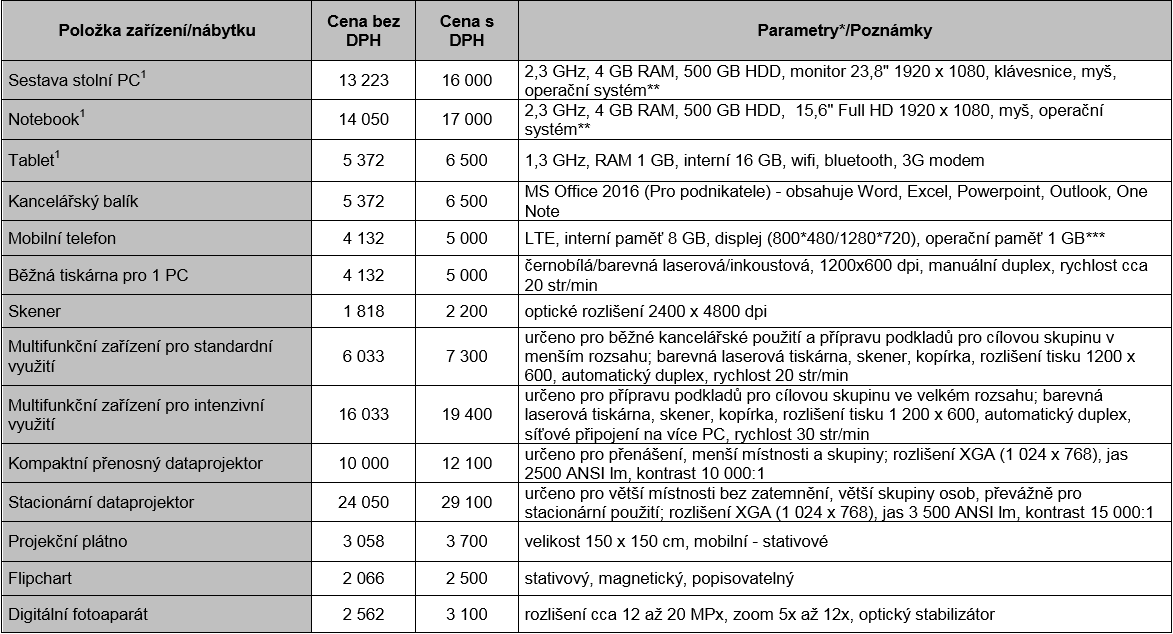 Nákup zařízení a vybavení 
dle „Tabulky obvyklých cen, mezd a platů“ (dostupná na esfcr.cz)
VĚCNÁ ZPŮSOBILOST VÝDAJŮ
1.1.4 Nákup služeb 
Dodání služby musí být nezbytné k realizaci projektu a musí vytvářet novou hodnotu  
zpracování analýz, průzkumů, studií 
lektorské služby 
školení a kurzy 
vytvoření nových publikací, školicích materiálů nebo manuálů, CD/DVD… 
pronájem prostor pro práci s CS (např. pronájem učebny)  
1.1.5 Drobné stavební úpravy 
Cena všech dokončených stavebních úprav v jednom zdaňovacím období, která nepřesáhne v úhrnu 40.000 Kč na každou jednotlivou účetní položku majetku 
Např. úprava pracovního místa, které usnadní přístup osobám zdravotně postiženým
ZPŮSOBILÉ VÝDAJE A ROZPOČET
Drobné stavební úpravy 
Max. do výše 40 000 Kč za každou účetní položku majetku v jednom zdaňovacím období 
Z přímých nákladů je možno financovat stavební úpravy prostor zařízení určených pro práci s dětmi 
V případě stavebních úprav pro projekt samotný (např. pracoviště projektového manažera) by se jednalo o nepřímé náklady.
VĚCNÁ ZPŮSOBILOST VÝDAJŮ
1.1.6 Přímá podpora pro CS (pro Prorodinná opatření nerelevantní) 
mzdy zaměstnanců z CS (PS, DPČ, DPP ne) – max. limit stanovený pro měsíc práce zaměstnance je ve výši trojnásobku minimální mzdy za měsíc  při 40hodinové týdenní pracovní době 
cestovné, ubytování a stravné při služebních cestách pro CS 
příspěvek na péči o dítě a další závislé osoby – poskytuje se po dobu trvání školení nebo při nástupu nezaměstnané osoby do nového zaměstnání (v tomto případě se poskytuje po dobu max. 6 měs.) 
příspěvek na zapracování (dle zákona č. 435/2004 Sb., zákon  o zaměstnanosti) – poskytuje se po dobu max. 3 měs., nejvýše do poloviny minimální mzdy 
jiné nezbytné náklady pro CS pro realizování jejich aktivit (prohlídka zdravotní způsobilosti pro výkon práce, výpis z rejstříku trestů)
VĚCNÁ ZPŮSOBILOST VÝDAJŮ
Investiční výdaje: 
Pro projekty platí omezení, že podíl investičních výdajů v rámci celkových způsobilých výdajů nesmí být vyšší než 50 %
VĚCNÁ ZPŮSOBILOST VÝDAJŮ
1.2 Nepřímé náklady  
Max. 25% přímých způsobilých nákladů projektu 
administrativa, řízení projektu (včetně finančního), účetnictví, personalistika komunikační a informační opatření, občerstvení a stravování a podpůrné procesy pro provoz projektu 
cestovní náhrady spojené s pracovními cestami RT 
spotřební materiál, zařízení a vybavení (papír…) 
prostory pro realizaci projektu (nájemné, vodné, stočné, energie…) 
ostatní provozní výdaje (internet, poštovné, telefon…)
VĚCNÁ ZPŮSOBILOST VÝDAJŮ
Pro projekty, u nichž podstatná většina nákladů vznikne formou nákupu služeb od externích dodavatelů, jsou způsobilá procenta nepřímých nákladů snížena 
Podíly pro nepřímé náklady jsou sníženy pro projekty s objemem nákupu služeb v těchto intencích:






2. Celkové nezpůsobilé výdaje 
Pro potřeby OPZ se v žádosti o podporu nevyplňují
VĚCNÁ ZPŮSOBILOST VÝDAJŮ
Osobní náklady 
Mzdy a platy pečujících osob – pracovní smlouvy (PS), dohoda o pracovní činnosti (DPČ), dohoda o provedení práce (DPP) 
Cestovné 
Cestovné ani jízdné členů realizačního týmu ani dětí není způsobilým přímým výdajem. Cestovné pečujících osob spadá do nepřímých nákladů projektu, cestové dětí nemůže být součástí projektového rozpočtu.  
Nákup zařízení a vybavení 
Způsobilým výdajem projektu je vybavení samotného zařízení, které je pracovištěm pečujících osob (nábytek, hračky, hry, výtvarné či sportovní potřeby, vybavení pro příměstské tábory apod.). Pozor na kancelářské potřeby, které spadají do nepřímých nákladů.  
Drobné stavební úpravy 
Z přímých nákladů je možno financovat stavební úpravy prostor zařízení určených pro práci s dětmi. V případě stavebních úprav pro projekt samotný (např. pracoviště projektového manažera) by se jednalo o nepřímé náklady.  
Nákup služeb 
Sužby péče o děti (v případě, že by vychovatelky nebyly členkami realizačního týmu a pracovaly by na živnostenský list).
PŘÍJMY PROJEKTU
Příjmem projektu se rozumí příjmy vygenerované projektem v době realizace projektu  
Mezi příjmy projektu patří např. příjmy za poskytované služby (konferenční poplatky, poplatky za školení apod.), příjmy za prodej výrobků, které vznikly v rámci projektu (tj. výrobků, na jejichž vznik byly vynaloženy výdaje projektu); pronájem prostor, zařízení, softwaru atd. financovaných v rámci projektu atd. 
Příjmem projektu nikdy nejsou úroky z bankovního účtu, obdržené platby                      ze smluvních pokut, peněžní jistota 
Do žádosti o podporu se uvádí pouze „předpokládané čisté příjmy“  do řádku „Jiné peněžní příjmy“ (v případě vyrovnávací platby vypočtené na listu ISKP přílohy 11A) – o tyto příjmy bude vždy snížena poskytnutá podpora ŘO 
Čistým příjmem je ta částka příjmů, která převyšuje částku vlastního financování způsobilých výdajů projektu ze zdrojů příjemce  (pokud příjemce má vlastní financování viz povinná míra spolufinancování) 
Nepředpokládané i předpokládané čisté příjmy se budou reportovat průběžně ve Zprávách o realizaci projektu (ZoR)
ÚČETNICTVÍ
příjemce je povinen vést účetnictví  či daňovou  evidenci v souladu s předpisy ČR  
příjemce, který nevede účetnictví podle zákona  č. 563/1991 Sb., o účetnictví, je povinen vést daňovou evidenci podle zákona č. 586/1992 Sb., o daních  z příjmů, rozšířenou o dodatečné požadavky uvedené  v  právním aktu
ČASOVÁ ZPŮSOBILOST VÝDAJŮ
Náklady vzniklé v době realizace projektu 
Datum zahájení realizace projektu nesmí předcházet datu vyhlášení příslušné výzvy MAS (06. 08. 2018) 
Nejzazší datum pro ukončení fyzické realizace projektů: 30.6.2022
HODNOCENÍ A VÝBĚR PROJEKTŮ
Hodnocení a výběr projektů prochází těmito fázemi:  
Hodnocení přijatelnosti a Hodnocení formálních náležitostí – provádí kancelář MAS, 30 PD 
Věcné hodnocení – provádí Výběrová komise MAS, 50 PD 
Výběr projektů - projednává Programový výbor MAS, 30 PD 
Poté jsou projekty předány ke kontrole Řídícímu orgánu OPZ 

Hodnocení probíhá dle předem stanovených hodnotících kritérií.
HODNOCENÍ PŘIJATELNOSTI - KRITÉRIA
Oprávněnost žadatele 
Partnerství 
Cílové skupiny 
Celkové způsobilé výdaje 
Aktivity 
Horizontální principy 
Trestní bezúhonnost 
Soulad projektu s SCLLD 
Ověření administrativní, finanční a provozní kapacity žadatele
Kritéria přijatelnosti nejsou opravitelná,  v případě nesplnění jakéhokoli kritéria přijatelnosti je žádost o podporu vyloučena z dalšího procesu hodnocení a výběru.
HODNOCENÍ FORMÁLNÍCH NÁLEŽITOSTÍ
1.Úplnost a forma žádosti 
2.Podpis žádosti 

Při záporném hodnocení formálních náležitostí je žadatel vyzván 1x k opravě nebo doplnění žádosti a to ve lhůtě do 5 pracovních dní. Náprava se může týkat pouze prvků žádosti, které jsou posuzovány v kritériích formálních náležitostí (např. může dojít k doplnění podpisu či přílohy). Není možné v této fázi měnit v žádosti údaje, které nesouvisí s hodnocením formálních náležitostí.
VĚCNÉ HODNOCENÍ
Potřebnost pro území MAS  - Vymezení problému a cílové skupiny (max. 35 bodů) 
Účelnost - Cíle a konzistentnost (intervenční logika projektu) (max. 25 bodů) - Způsob ověření dosažení projektu (max. 5 bodů)
Efektivnost a hospodárnost - Efektivita projektu, rozpočet (max. 15 bodů) - Adekvátnost indikátorů (max. 5 bodů) 
Proveditelnost - Způsob realizace aktivit a jejich návaznost (max. 10 bodů) - Způsob zapojení cílové skupiny (max. 5 bodů)
VĚCNÉ HODNOCENÍ
Žadatel může v rámci věcného hodnocení za výše uvedená kritéria získat maximálně 100 bodů, přičemž minimální potřebný počet bodů je 50. 

Výběrová komise při hodnocení používá 4 deskriptory dle následujícího mechanismu:  
Deskriptor „Velmi dobré“ znamená přidělení 100 % maximálního dosažitelného počtu bodů v kritériu.  
Deskriptor „Dobré“ znamená přidělení 75 % maximálního dosažitelného počtu bodů v kritériu.  
Deskriptor „Dostatečné“ znamená přidělení 50 % maximálního dosažitelného počtu bodů v kritériu.  
Deskriptor „Nedostatečné“ znamená přidělení 25 % maximálního dosažitelného počtu bodů v kritériu.  

Při převodu na body je použito zaokrouhlování matematicky v detailu na 2 desetinná místa. Deskriptor „Nedostatečné“ je nastaven jako eliminační, tj. žádost o podporu, která získá tento deskriptor, ve věcném hodnocení neuspěje.
PŘÍPRAVA ŽÁDOSTI O PODPORU
PROJEKTOVÝ ZÁMĚR 
1. CO CHCEME A MŮŽEME ZMĚNIT?  
2. JAK TOHO CHCEME DOSÁHNOUT? 
3. JAK OVĚŘÍME, ŽE JSME BYLI ÚSPĚŠNÍ? 

CO CHCEME A MŮŽEME ZMĚNIT?  
Definování konkrétních problémů (identifikování potřeb cílové skupiny),  které chceme a jsme schopni projektem změnit. 

Doporučení: 
jedna z nejdůležitějších částí žádosti, neodbývejte ji, 
nemudrujte, nefilosofujte, nebásněte, buďte konkrétní a exaktní: čísla, data, 
soustřeďte se na ty potřeby, které korespondují s cíli a aktivitami projektu,  a tuto vazbu prokažte, 
držte se cílové skupiny/cílových skupin, 
odvolejte se na analytické materiály, dejte je do přílohy, 
odvolejte se na strategické dokumenty, dejte je do přílohy.
PŘÍPRAVA ŽÁDOSTI O PODPORU
CO CHCEME A MŮŽEME ZMĚNIT?  
Součástí definice problému je vždy také specifikace cílové skupiny projektu,  tj. osob, kterých se problém týká. 
Doporučení: 
vymezení a charakteristika CS: vymezená věkem, pohlavím, etnicitou, územím, kulturou, socioekonomickým postavením, jinak definovanou skupinovou příslušností, jako je např. dlouhodobá nezaměstnanost, 
čím ostřeji vymezená, tím lépe (bezbřehost napovídá, že nevíte pořádně, co chcete, a tak chcete dělat všechno pro všechny), 
projekt může mít více CS, pak ale u každé je třeba zvlášť popsat potřeby, 
charakteristika selektivní: znaky, trendy, problémy, jež chcete řešit v projektu vazba na potřeby CS,
projekt musí prokazatelně korespondovat s potřebami CS, na kterou je zaměřen = ideálně vyjmenujte potřeby CS a ke každé přiřaďte aktivitu projektu, kterou chcete danou potřebu naplnit, 
jmenujte jen ty potřeby CS, které projektem hodláte naplňovat (ostatní potřeby můžete také zmínit, ale s vysvětlením, proč je projekt neřeší, případně že je řešíte  v projektu jiném).
PŘÍPRAVA ŽÁDOSTI O PODPORU
CO CHCEME A MŮŽEME ZMĚNIT?  
Cíl projektu musí být:  
reálně dosažitelný v daném čase a za daných podmínek,  
měřitelný, aby bylo možné po ukončení projektu prokázat jeho naplnění pomocí kvantifikovaných údajů. 
Cíle projektu dělíme na:  
Hlavní = “globální změna“, ke které projekt přispívá - formulován obecněji,  
Specifické = konkrétní změny, které projekt přinese (SMART).
 
Doporučení: 
při vytyčování cílů vycházejte z potřeb (inverzně: problémů), které jste si předem definovali: splnění vytyčeného cíle = naplnění definované potřeby (= odstranění popsaného problému), 
dbejte na dosažitelnost cílů (již při vytyčování cílů musíte mít představu o aktivitách), 
dbejte na měřitelnost cílů (při formulaci cílů se ptejte, zda splnění takto formulovaného cíle lze nějak prokázat/změřit).
PŘÍPRAVA ŽÁDOSTI O PODPORU
JAK TOHO CHCEME DOSÁHNOUT? 
V rámci přípravy projektu je nutné definovat aktivity (strategii), kterými bude projekt realizován. 
Aktivity mají být prostředkem k dosažení cíle projektu, mezi cíli a klíčovými aktivitami musí být propojení.  
Doporučení: 
vedou k plnění cílů, jsou prostředkem, nástrojem, ne cílem samotným, 
udržujte vazbu potřeby – cíle – aktivity, 
v projektu nemají co dělat aktivity, u kterých neprokážete, že slouží k naplnění cílů,  ať už přímo nebo podpůrně, 
tvoří tělo projektu, 
to, co se bude vlastně s cílovou skupinou a pro cílovou skupinu dělat,  
konkrétní rozpis prací: kdo, kdy, co, jak, s kým, kde, jak často bude dělat,  
shluky podobných dílčích aktivit = klíčové aktivity (seřaďte v žádosti chronologicky nebo v nějaké jasné logice),  
např. pracovní a bilanční diagnostika, pořádání příměstských táborů pro děti pracujících rodičů.
PŘÍPRAVA ŽÁDOSTI O PODPORU
JAK OVĚŘÍME, ŽE JSME BYLI ÚSPĚŠNÍ?
Základním nástrojem jsou indikátory OPZ. 
U indikátorů se setkáváme s dělením na:   
Výstupy = indikátory se závazkem,
Výsledky = indikátory bez závazku, ale je nutné je sledovat. 
Doporučení: 
každá aktivita musí mít nějaký konkrétní, měřitelný a dokladovatelný výstup, 
indikátory jsou ukazatele úspěchu, naplnění cíle, a to v předem stanovené míře,  např. 5 rekvalifikovaných osob – doloženo smlouvami s účastníky a prezenčními listinami. 
V rámci přípravy projektu je dále nutné promýšlet veškerá možná rizika. 
Doporučení: 
pojmenujte rizika úspěšné realizace projektu, 
popište způsoby eliminace těchto rizik či záložní strategie v případě, že se rizika naplní, 
rozlište: rizika na straně cílové skupiny (např. demotivace, fluktuace, nepřipravenost), rizika na straně realizátora (např. málo kreativní tým, nízká kvalifikace, neznalost terénu, fluktuace), vnější rizika (např. ekonomická krize, komunální volby).
LOGICKÝ RÁMEC PROJEKTOVÉ ŽÁDOSTI
Nástroj, který ve velmi koncentrované podobě obsahuje základní informace o projektu  a zároveň ověřuje logiku projektu (vazbu mezi činnostmi, výstupy a cíli projektu). 
LOGICKÝ RÁMEC UMOŽŇUJE: 
organizaci a systemizaci celkového myšlení o projektu, 
upřesnění vztahů mezi cílem, účelem, výstupem a aktivitami projektu, 
jasné stanovení výkonnostních ukazatelů a kritérií, 
provádění kontroly dosažení cílů, účelu, realizaci výstupů a aktivit projektu,
udržovat rychlý a srozumitelný přehled o obsahu, rozsahu a zaměření projektu. 
Doporučení: 
sestavuje se před samotným psaním projektu,
sepsání žádosti je pak mnohem jednodušší a hlavně je žádost správně strukturovaná a přehledná.